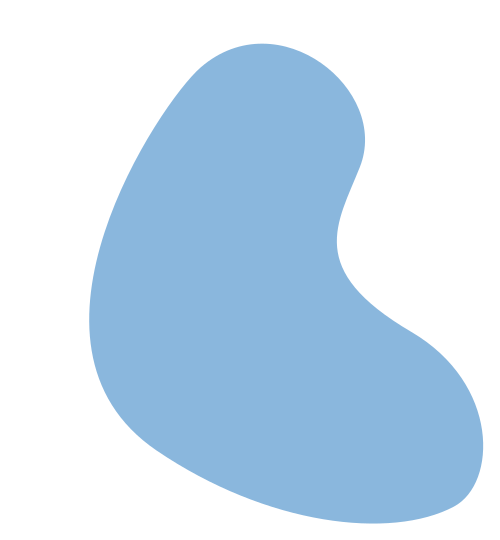 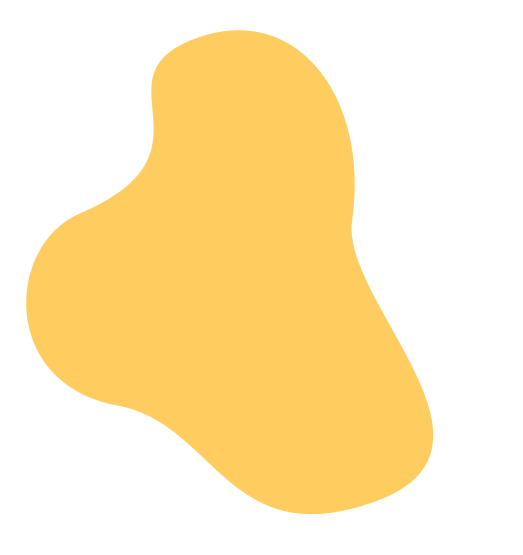 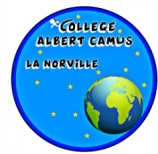 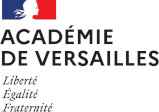 Présentation du Collège Albert Camus
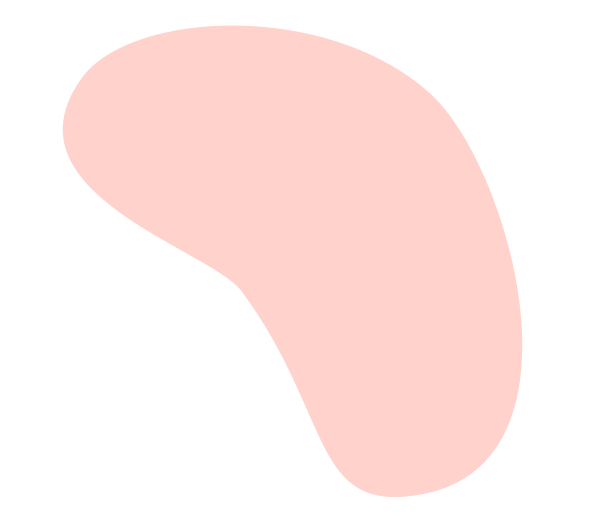 Réunion de présentation du collège aux familles des futurs 6emes
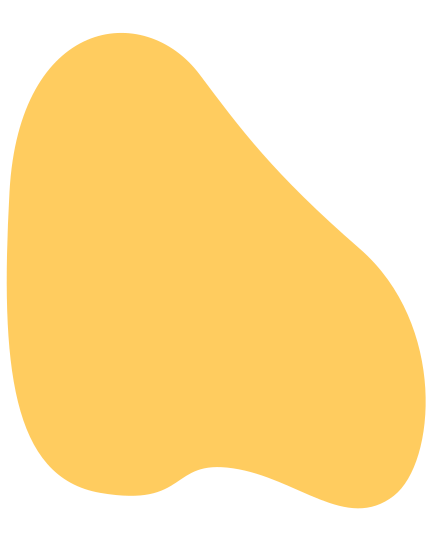 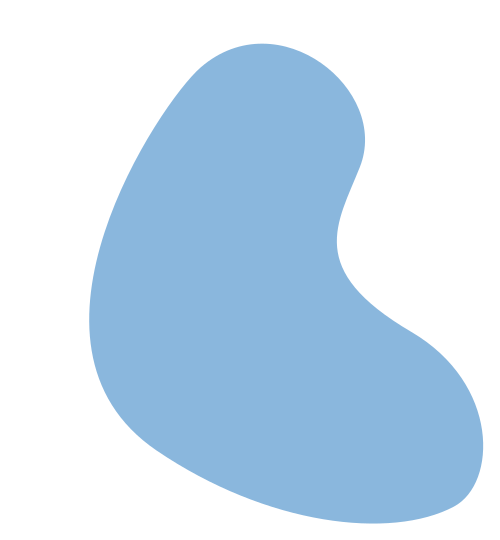 715 élèves
LE COLLEGE
EN QUELQUES
CHIFFRES
26 divisions (4 SEGPA et 22 Collège
174 élèves de 6ème répartis en 7 classes
Une moyenne cette année de 27 élèves/classe
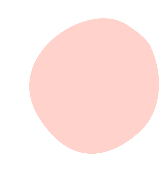 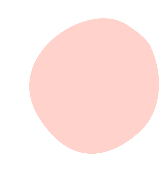 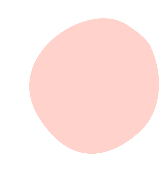 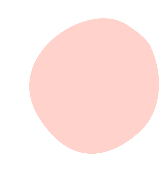 4,5
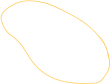 46
12
3
7
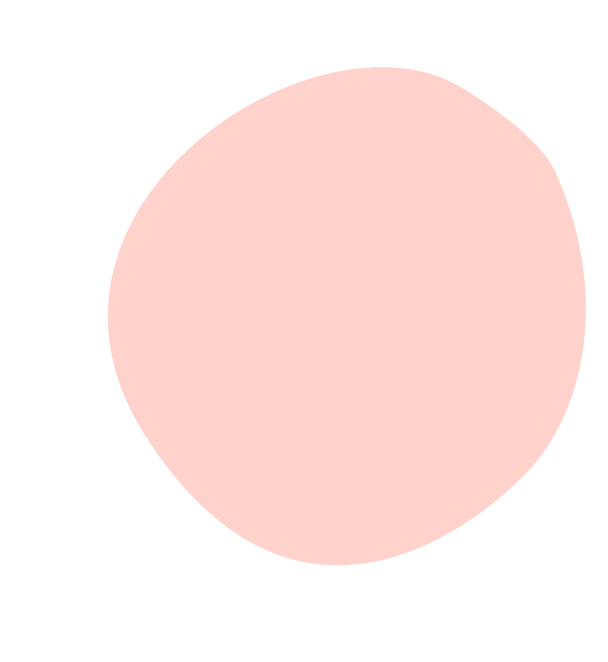 Assistants d’éducation
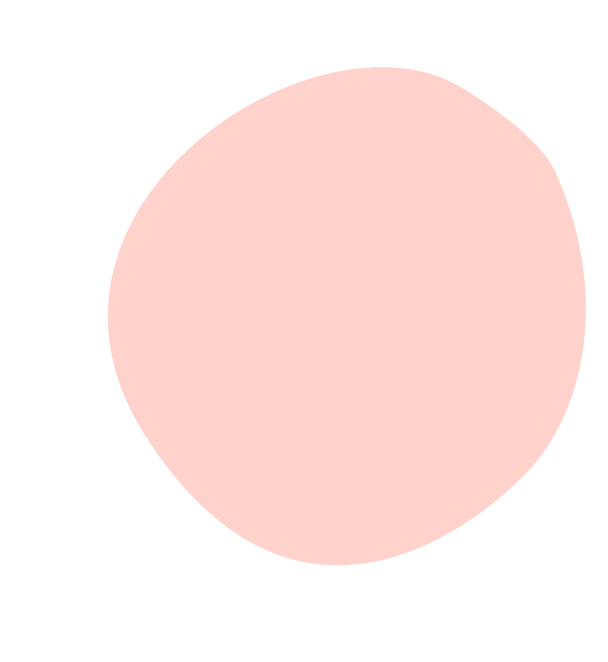 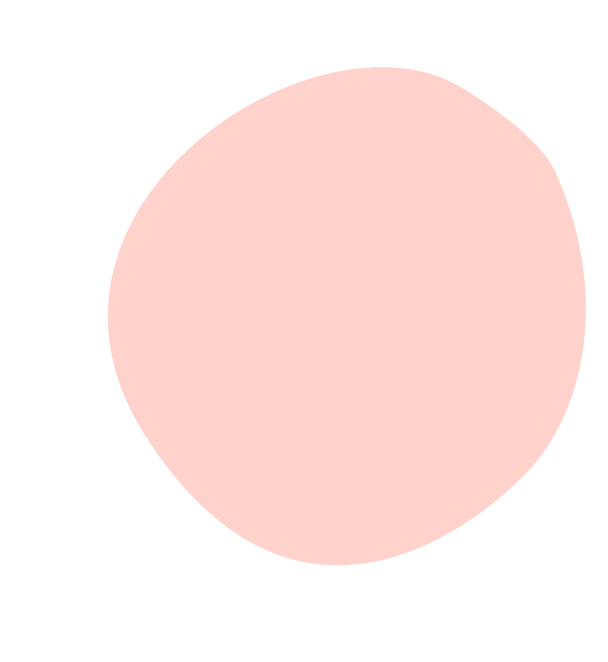 Personnels de santé, social et orientation
AS, PSY-EN, infirmière
Personnels de cuisine et d’entretien
Personnels administratifs et de direction
Professeurs
5
1
Médiatrice du CD
AESH
SOIT 1 ADULTE POUR MOINS DE 10 ELEVES
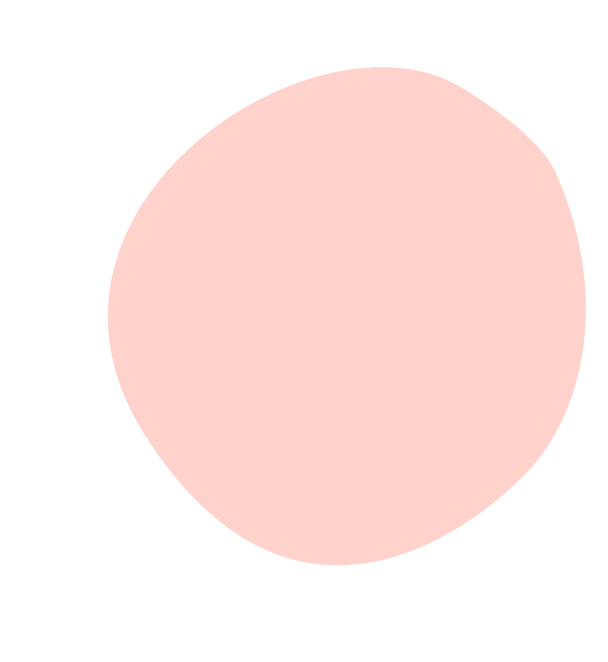 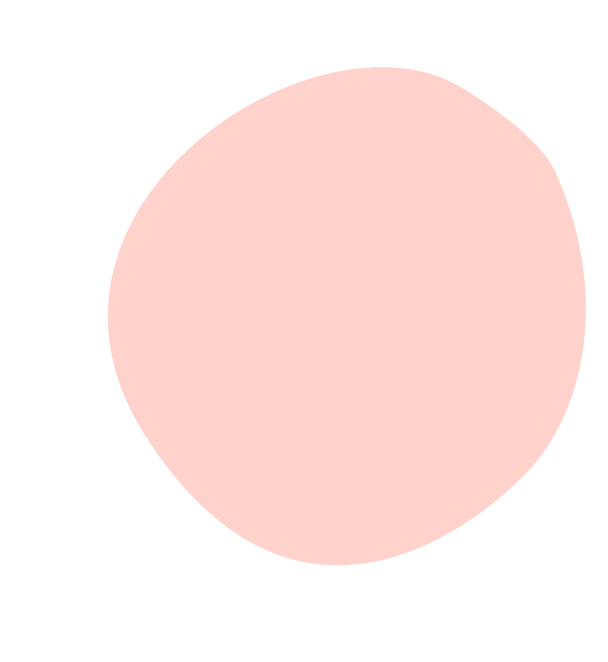 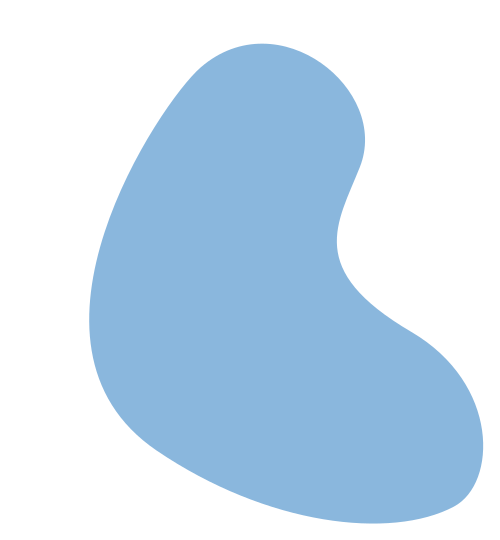 PROJET D’ETABLISSEMENT
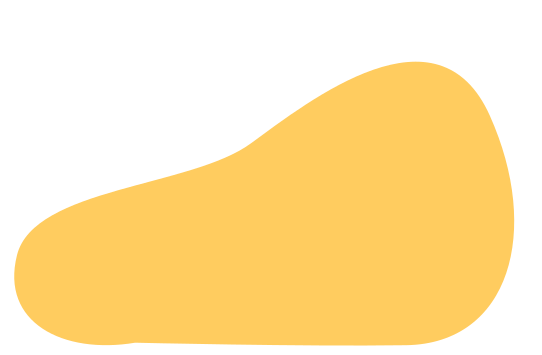 LE COLLEGE:LIEU D’ECHANGES ET DE VIE
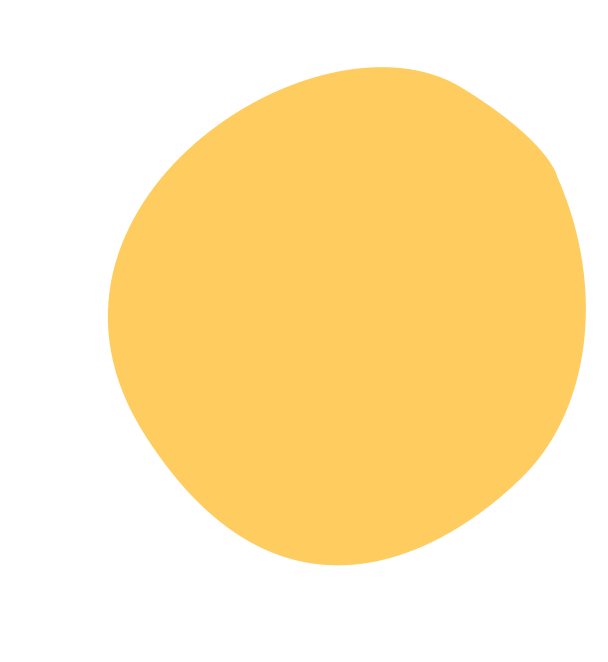 Les actions menées dans l’établissement
alimentent des parcours qui favorisent l’apprentissage de l’autonomie et l’épanouissement personnel comme moteur de réussite :

 Le parcours citoyen
 Le parcours avenir
 Le parcours d’éducation artistique et culturelle
 Le parcours éducatif de santé
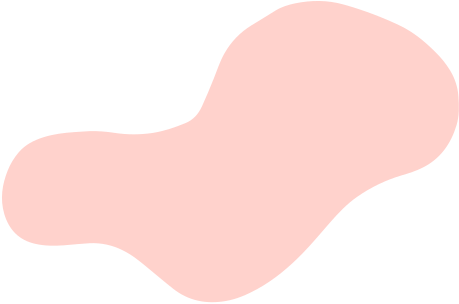 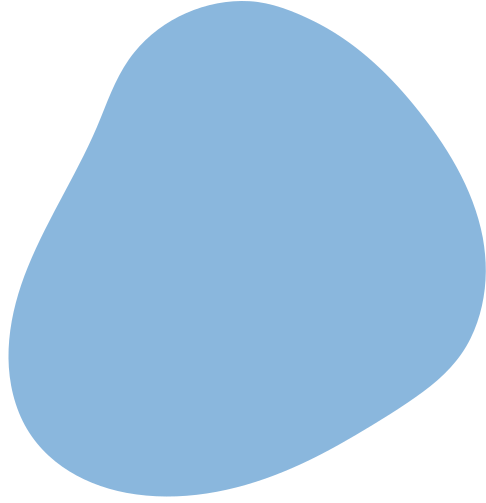 Des instances, actions, projets qui alimentent ces parcours
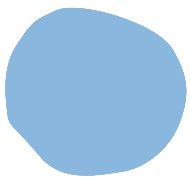 PSC1
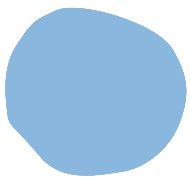 Classe bilangue all-LCE en 4eme-3eme, latin
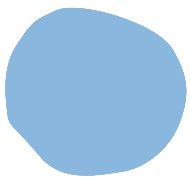 L’EAC: Classes PACTE, sorties scolaires, voyages, clubs
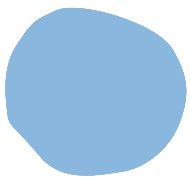 FSE, AS, CVC, éco-délégués
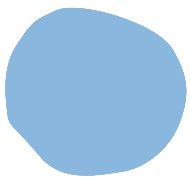 Dispositif PHARE, intervention de prevention: égalité filles-garcons, vivre ensemble, police etc…
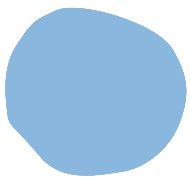 Travail sur l’orientation: forum des métiers, ambassadeurs
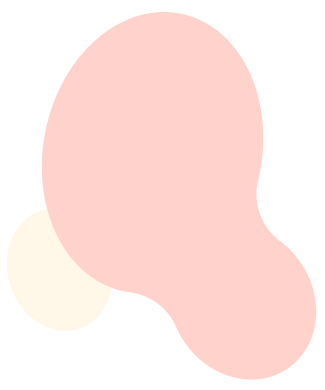 LE CYCLE 3: CM1-CM2-6eme
Consolider les acquis en fin de cycle 3
Les évaluations nationales
L’accompagnement personnalisé
Le dispositif « Devoirs Faits »
Evaluation par compétences

Donner du sens aux apprentissages
Les parcours éducatifs
L’accueil en début d’année
Les décloisonnements
Semaines à thèmes, actions pour développer le collectif

Veiller au bien-être et à l’épanouissement
Apprendre le « métier d’élève en collège »
Développer l’autonomie et le vivre ensemble
La co-éducation et l’échange (communication)
Le cycle 3 est le cycle dit de « consolidation ».

Les programmes sont dorénavant écrits par cycles à partir d’un nouveau socle commun, qui présente ce que tout élève doit savoir et maitriser à la fin de la scolarité obligatoire.
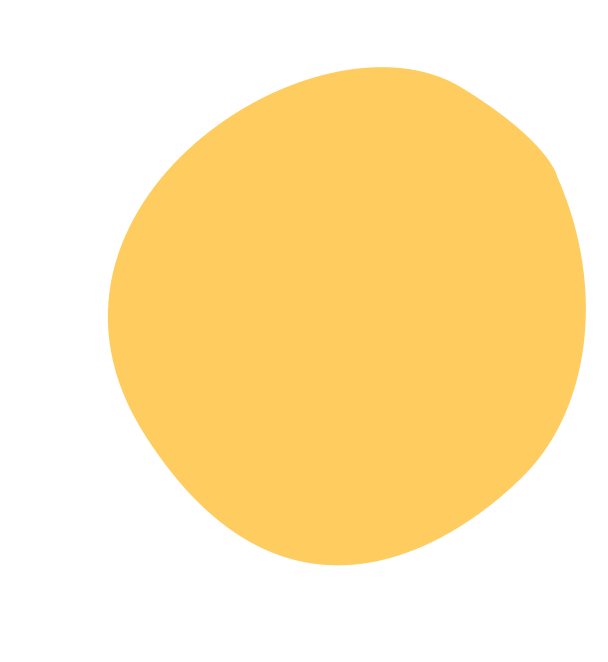 .
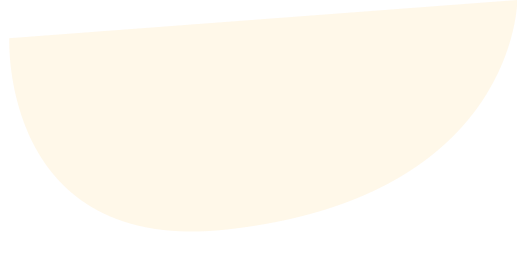 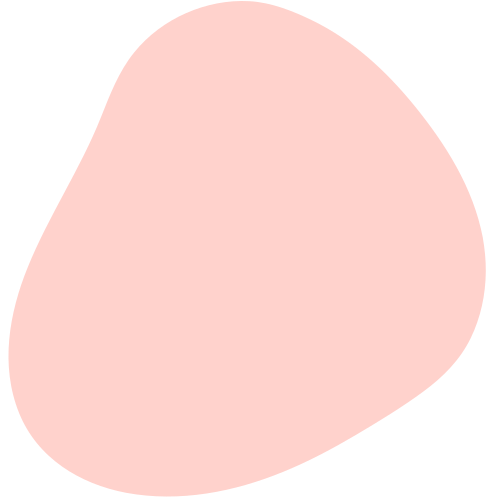 26/27heures d’enseignement réparties ainsi :

- 4.5 heures de Français dont 1h en groupe réduit
- 3 heures d’histoire-géographie
-  3 heures d’anglais + 3h d’allemand pour la bilangue de continuité.
-  4.5 heures de mathématiques
-  1heure de musique, d’arts plastiques
-  1.5h de SVT dont 1h quinzaine en groupe réduit de même qu’en PC
4 heures d’EPS
1h de soutien/approfondissement
1h accompagnement aux devoirs
LES HEURES D’ENSEIGNEMENT
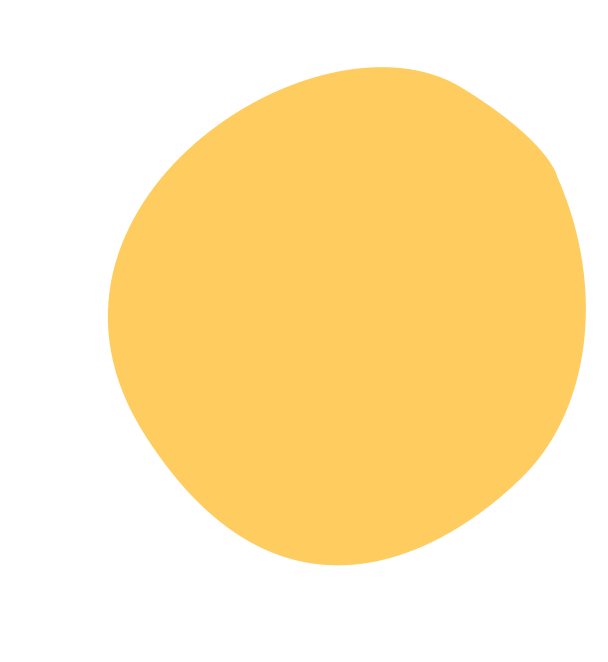 UN EXEMPLE D’EDT
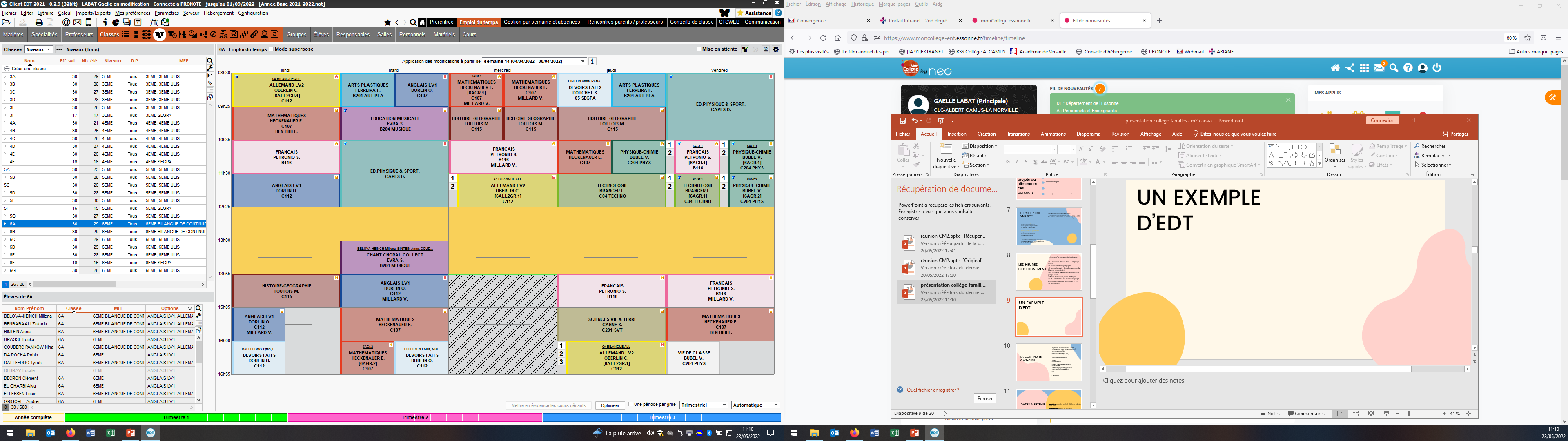 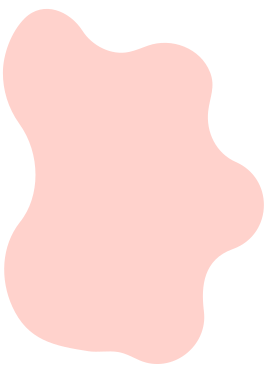 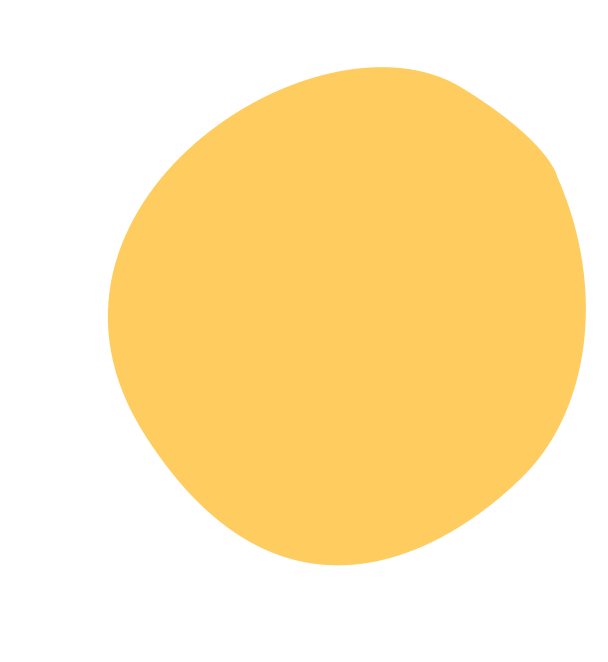 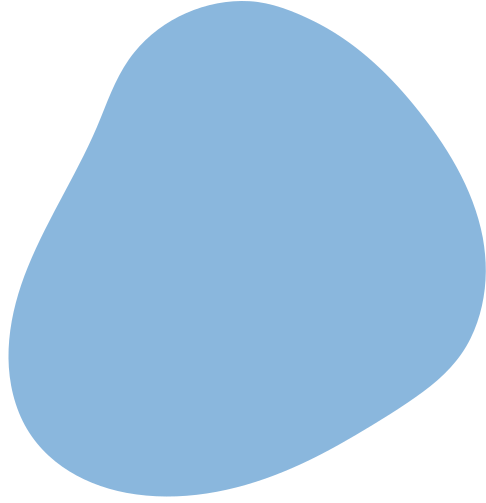 Des dispositifs au service de la réussite de chaque élève.
- ULIS
- SEGPA
- Dispositif O2
- Dispositif WIFI
- Oreille de Camus
Un travail de collaboration école-college pour favoriser et preparer le passage au collège
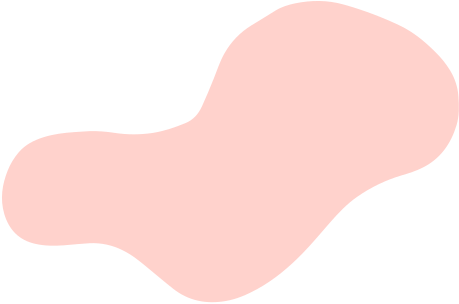 Echanges dans le cadre du CEC
Transmission des données utiles à la constitution des classes et à la prise en charge rapide des besoins particuliers des élèves.
Regard des enseignants sur la constitution des classes
Projets communs
Réunion de presentation du college aux familles
Visite du college par les élèves de CM2
Portes ouvertes
LA CONTINUITE CM2-6eme
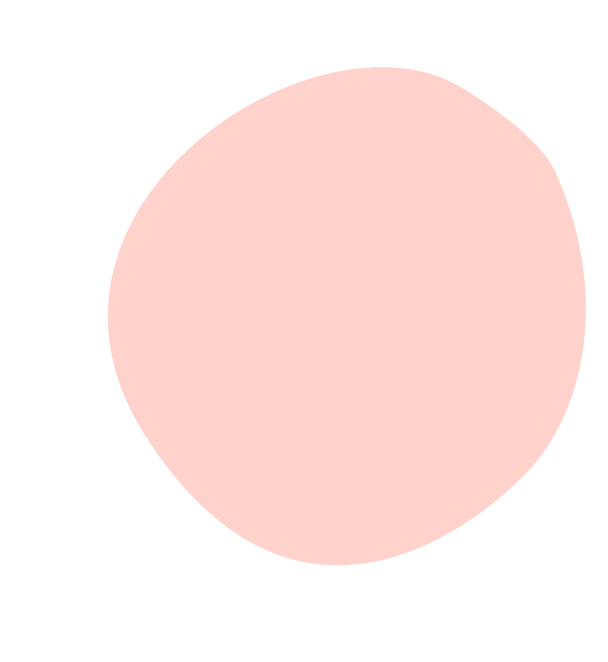 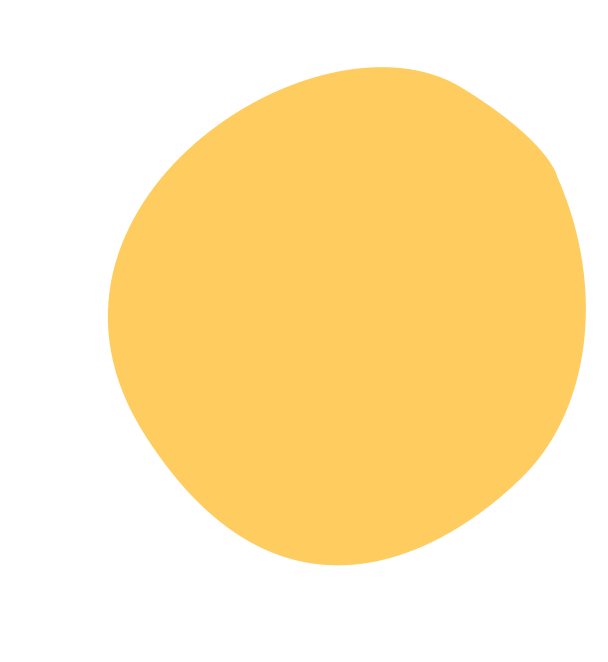 La communication avec l’établissement se fait par l’ENT, téléphone ou mail.
Les familles recevront sur leurs boites mail un message du collège la semaine avant la rentrée scolaire pour rappeler les modalités de la rentrée des classes et leur codes de connexion à l’ENT.
DATES A RETENIR
Inscriptions : vendredi 09 juin 17h30-20h00 et samedi 10 juin 9h00-12h00 

Portes ouvertes : samedi 10 juin 9h00-12h00

Rentrée des 6èmes : mardi 05 septembre 8h30-16h00         ( activités EPS l’après-midi)
9h-11h: réunion familles prévention réseaux sociaux et ENT
.
Email college:ce.0911255v@ac-Versailles.fr
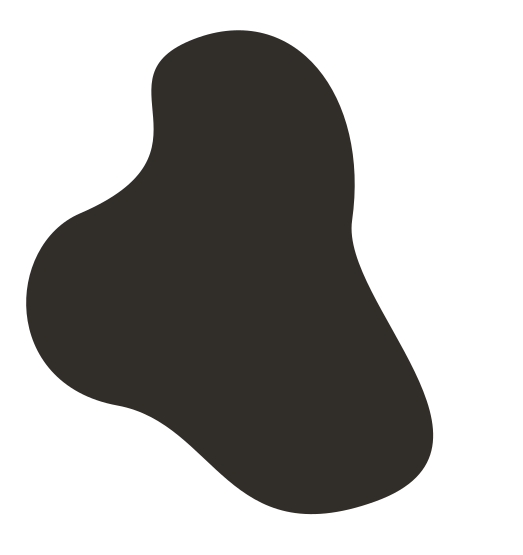 L’INSCRIPTION AU SERVICE RESTAURATION
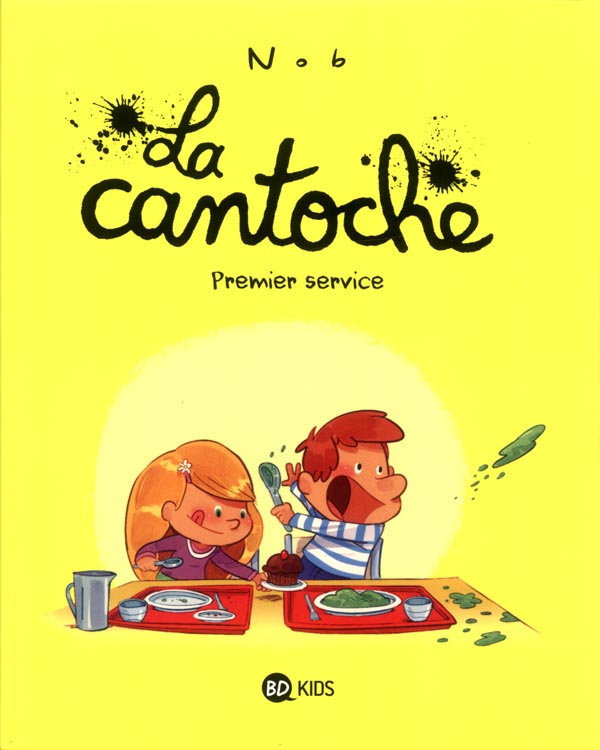 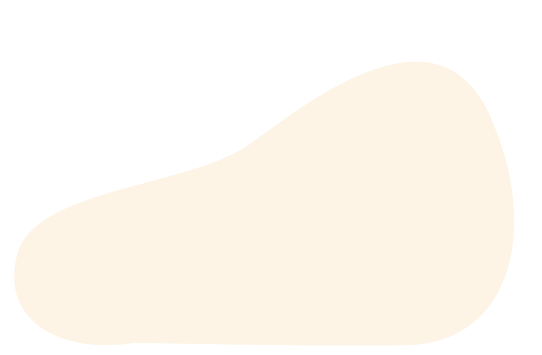 M Rogez adjoint gestionnaire
Int.0911255v@ac-versailles.fr
Sec_int.091255v@ac-Versailles.fr
Le service de restauration est organisé par le Conseil départemental de l’Essonne
Marché alimentaire unique pour les 100 collèges de l’Essonne
Règlement intérieur de la restauration spécifique
PRINCIPES DE FONCTIONNEMENT
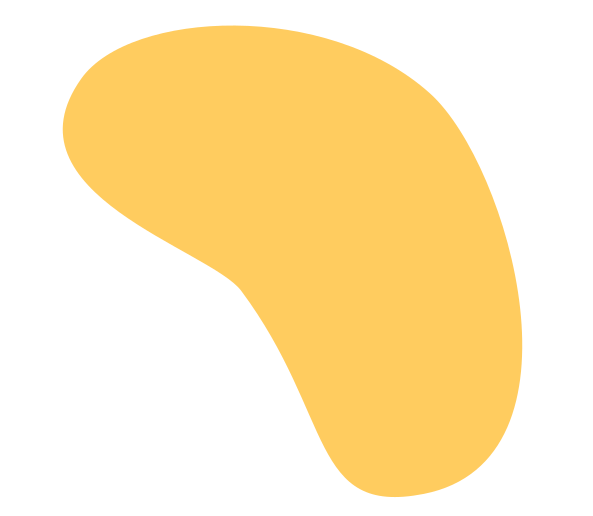 Un élève est externe, ou demi-pensionnaire à la demande de la famille -> dossier inscription.

Inscription à la demi-pension pour l’année scolaire entière, du premier au dernier jour. Obligatoirement sur les 4 jours de la semaine (lundi, mardi, jeudi, vendredi). 

Pas de changement de régime possible en cours d’année, sauf sur dérogation accordée par le chef d’établissement.

Possibilité pour un élève externe de manger ponctuellement -> plein tarif à 7,50 €
L’ACCES AU SERVICE RESTAURATION
Une carte d’accès est fournie à la rentrée en 6eme et valable pour 4 ans.




En cas de perte de la carte, il faut en acheter une nouvelle à l’intendance au tarif de 4 €.
Au 3ème passage sans carte en 15 jours = 1 heure de retenue. 
.
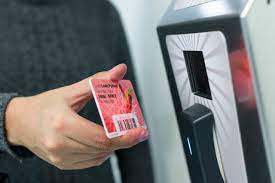 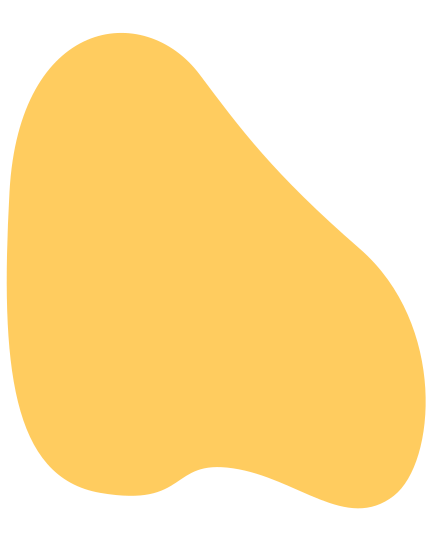 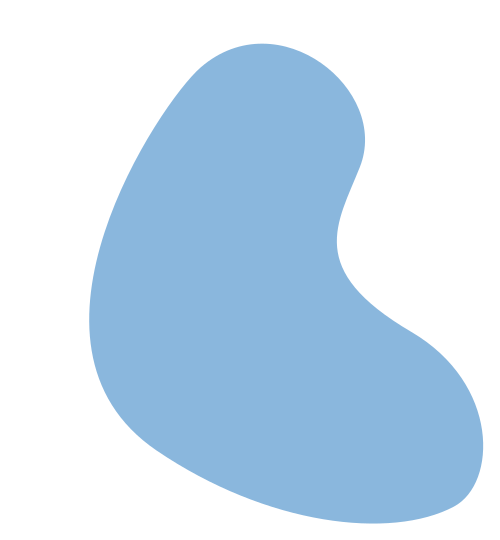 LE PAIEMENT
Forfait annuel de 4 jours/semaine X nbre de jours d’école sur l’année

-Découpage en 3 trimestres:
Septembre-décembre
Janvier-mars
Avril-juillet
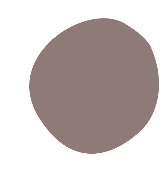 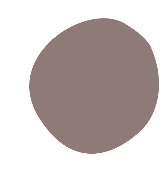 1 facture par trimestre
Facture à régler sous 8 jours après réception.
Règlement possible en ligne par CB, virement bancaire, chèque et espèces.
Règlement obligatoire de toutes les factures avant la réinscription l’année suivante.
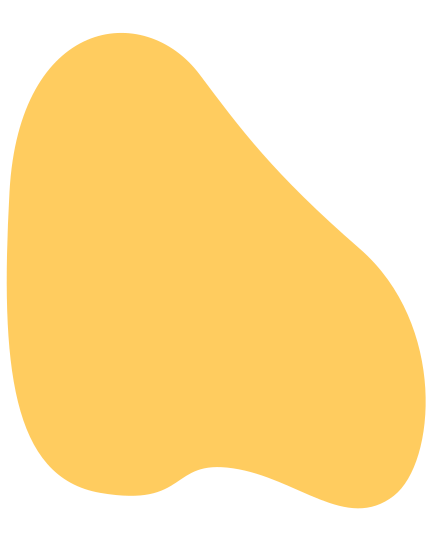 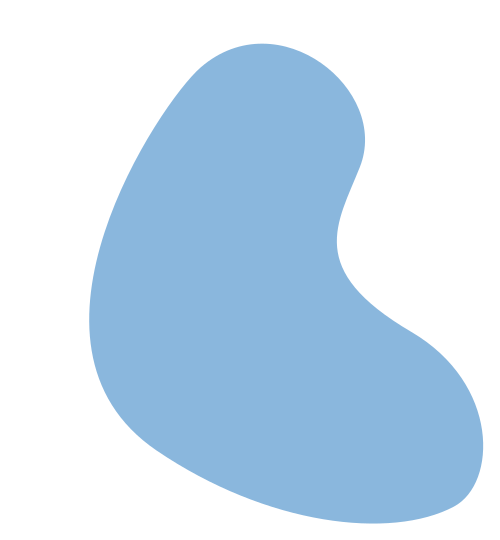 LES TARIFS
Tarif modulé en fonction du quotient familial:

Il y a 9 tranches qui varient de 0,75 € à 4,89 € par repas (tarifs 2022-2023)
T2: 1,07 €
T3 : 1,35 €
T4 : 2,76 €

Tarif élève externe: 7,5 € le repas.
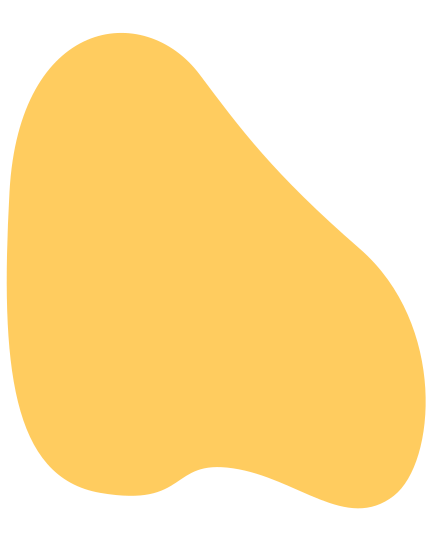 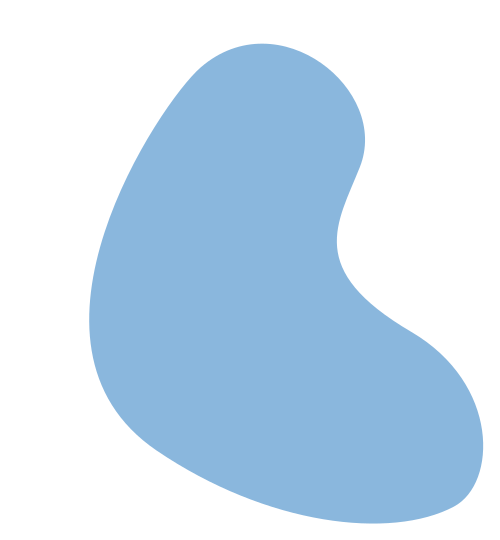 LE COUPON RESTAURATION
Pour déterminer le tarif applicable pour chaque enfant, la famille doit effectuer le calcul en ligne sur le site internet du Département de l’Essonne.
Entre le 09 mai et le 09 juin.

Site internet: essonne.fr/restauration-scolaire
Vidéo d’explication consultable sur l’ENT: Lien sur youtube
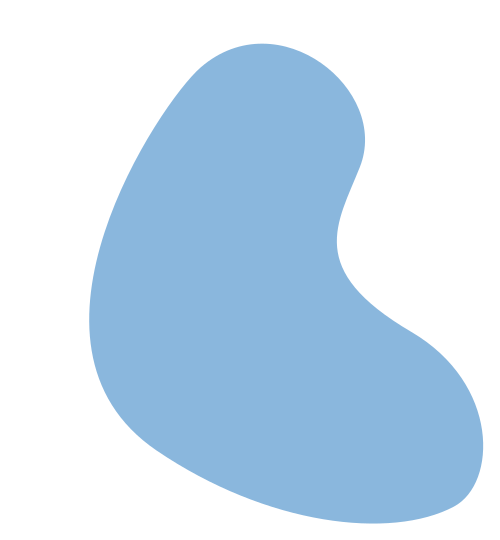 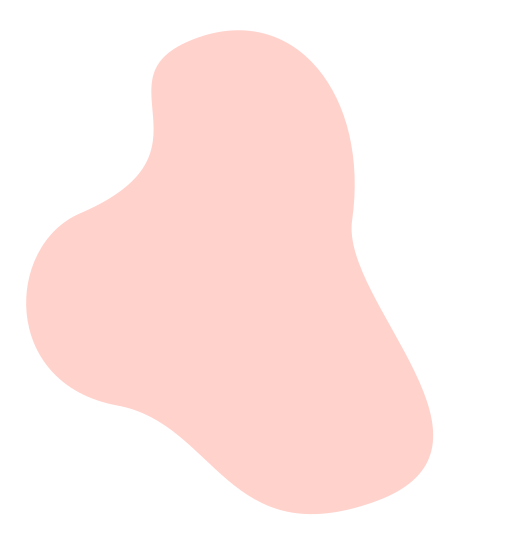 CONSEILS DE PP
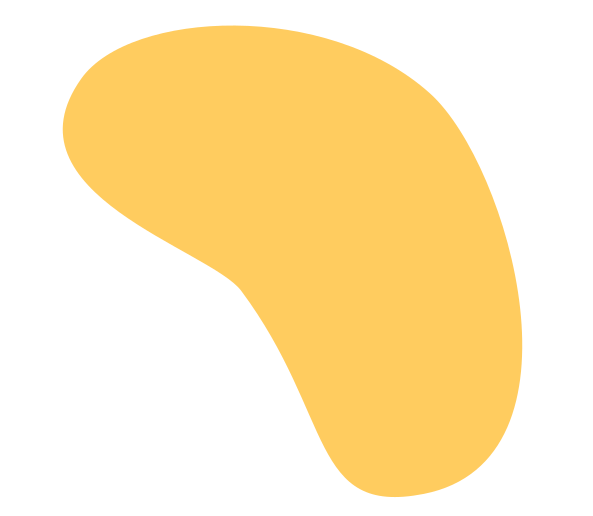 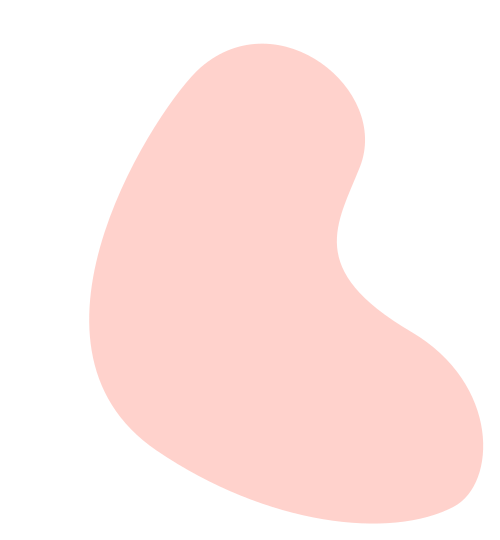 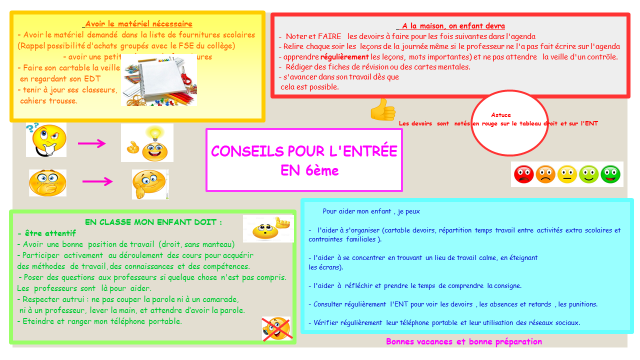 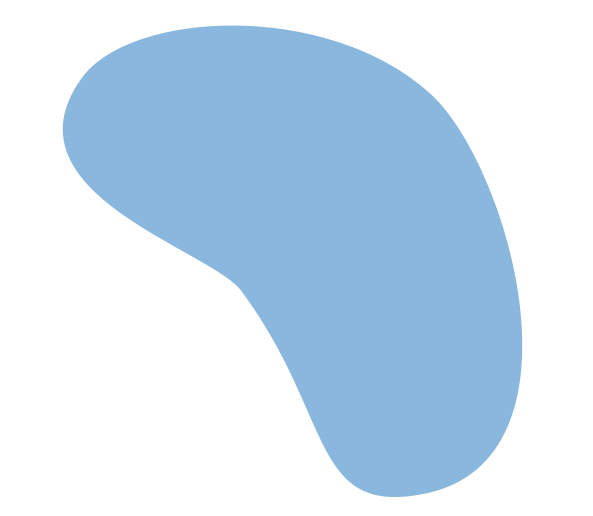 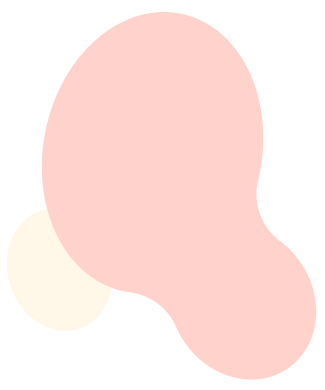 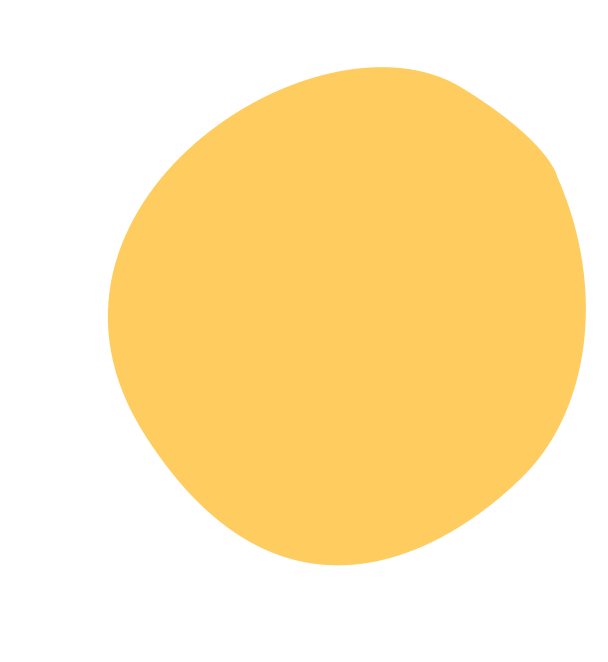 MERCI A TOUS !
Pour nous joindre:
Secrétariat de direction: 
01.64.90.21.20 / ce.0911255v@ac-Versailles.fr
Principale:
gaelle.labat@ac-Versailles.fr
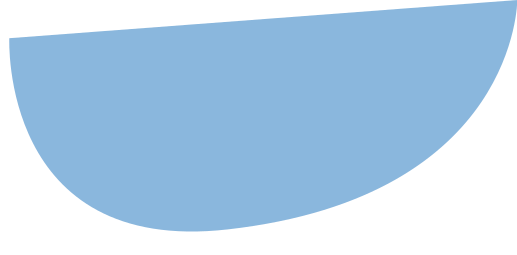